Mathematics
Laws of indices worksheet
Miss Oreyomi
Miss Oreyomi
‹#›
Questions
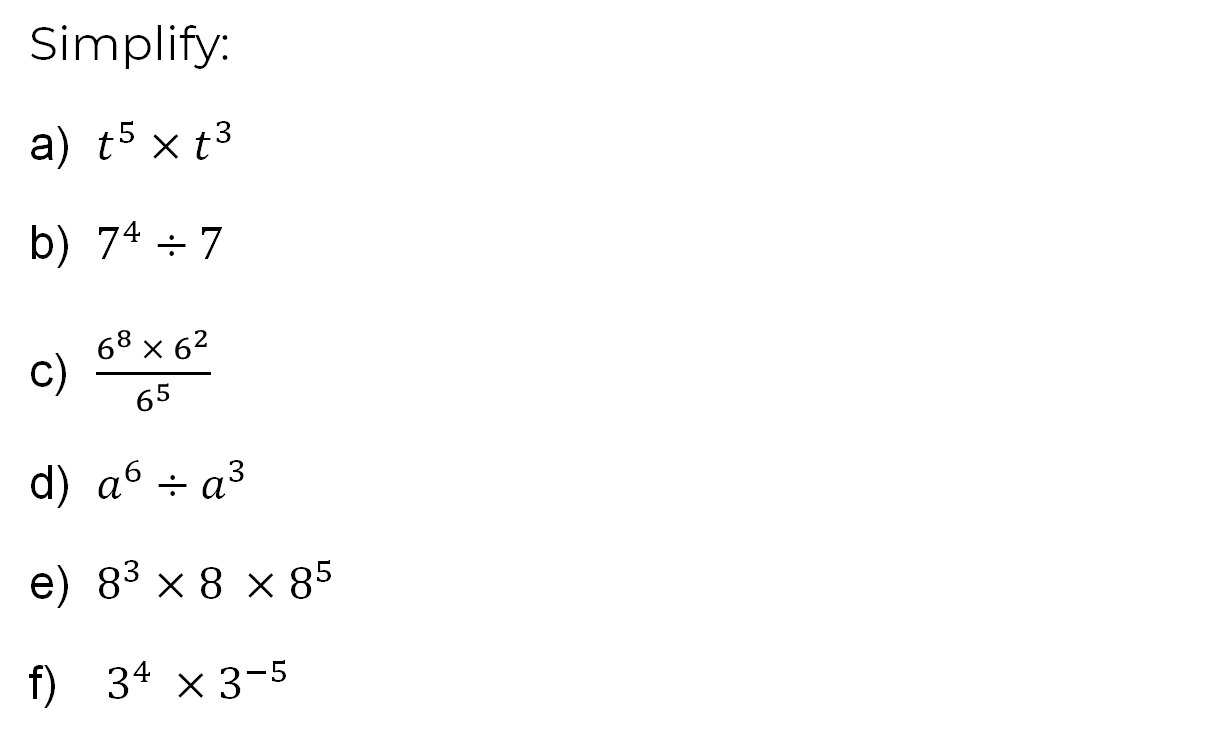 ‹#›
Questions
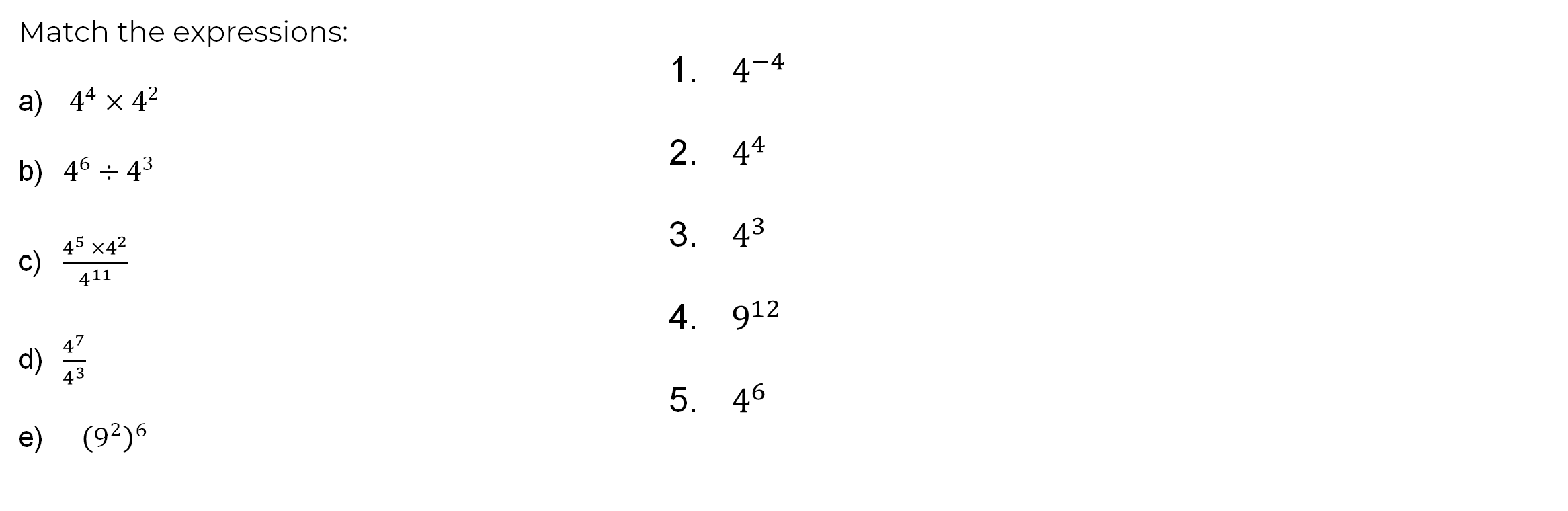 ‹#›